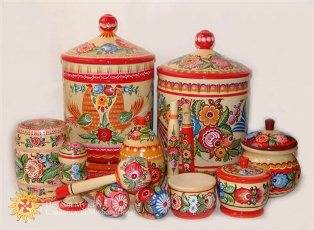 Городецкая роспись
Городец — город в нижегородском Заволжье, на левом берегу Волги. Это древнейший русский город–крепость. Городец — родина самых разнообразных промыслов. Он славился резьбой по дереву («глухая» домовая резьба), изготовлением инкрустированных мореным дубом донец прялок, городецкой росписью, резными пряничными досками.
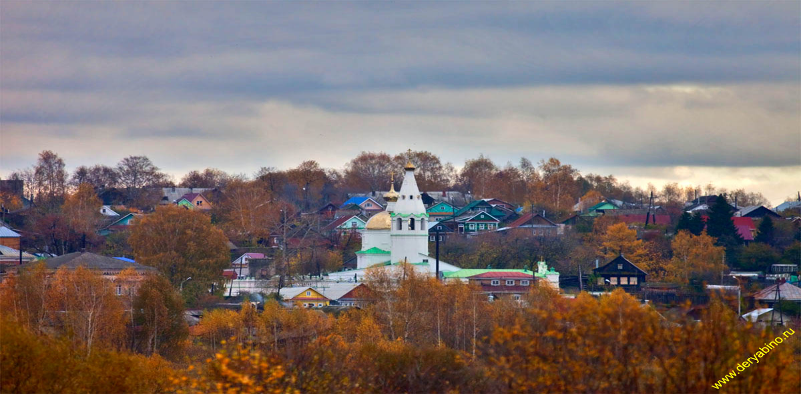 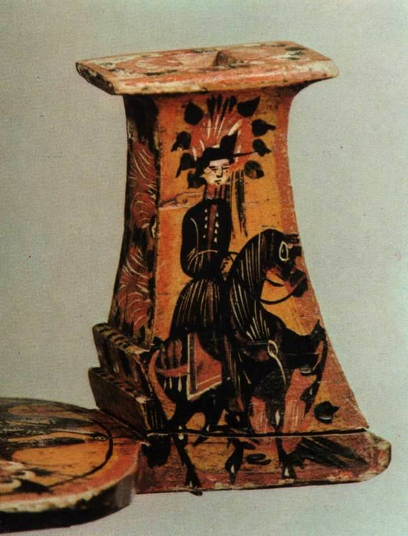 Производство донец (дощечка, на которую садится пряха) способствовало зарождению оригинального местного живописного стиля. В образах росписи можно увидеть всадников, кареты, барынь, солдат, кавалеров с дамами, собачек, различные сцены народных гуляний, домашней жизни, другие сценки.
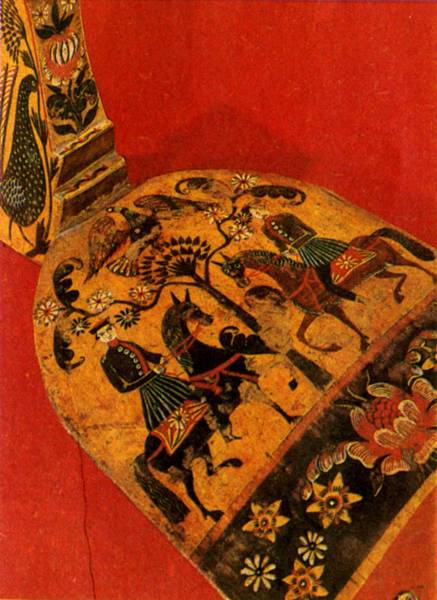 Городецкие пряльца можно было «читать» как книгу.  К фигуркам коней добавлялись стволы и ветки деревьев, силуэты сидящих на них птиц, лесных животных.
Композиционно поверхность донца разделялась на два-три яруса. В верхнем ярусе изображали двух всадников по сторонам цветущего древа с птицей на ветвях, при корнях древа изображали собачек. Второй ярус занимала орнаментальная полоса, в нижнем ярусе размещались жанровые сюжетные мотивы. И в современных произведениях Городца до сих пор живут композиции с конями, всадниками, древом и собачками. Образ коня олицетворяет представление о красоте и силе.
Декоративность мотивов подчеркивается декоративностью цвета и приемов. Любимые фоны — ярко-зеленый или напряженный красный, глубокий синий, иногда черный, на котором особенно сочно расплескивается многоцветие Городецкого колорита. В характеристике сюжета разбелённые тона дают богатые оттенки цветовых переходов. 
Роспись ведется кистью, без предварительного рисунка, свободным и сочным ударом. Он очень разнообразен — от широкого мазка до тончайшей линии и виртуозного штриха. 
Работа мастера быстра и экономна. Поэтому она очень обобщена, проста по приемам, свободна в движении кисти. Характерны городецкие цветочные росписи, многокрасочные и выразительные работы мастеров А. Е. Коновалова и Д. И. Крюкова.
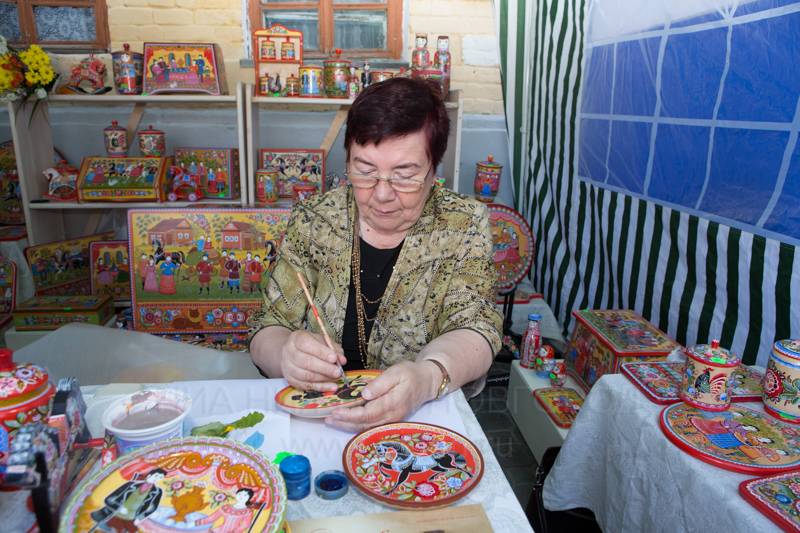 Мотивы Городецкой росписи
Основным мотивом росписи является — цветочный, изображаются розы, купавки и кубышки.
Этот вид чаще всего используется, он самый простой в исполнении. На изделии может быть изображен один цветок с расходящимися от него листьями. В более сложном варианте, например, на боковых стенках часто изображают полосу из цветочного орнамента, а крышка декорируется цветами, вписанными в круг. На крышках хлебниц цветы располагают обычно прямоугольником или ромбом.
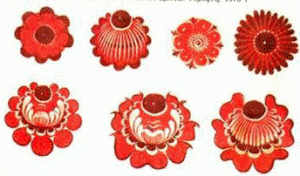 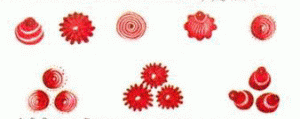 Мотивы Городецкой росписи
Следующий мотив - «конь» и «птица».
Конечно, мотивы эти тоже имеют определённую символику:
1. Изображения «петух» и «конь» является символами солнца, пожеланиями счастья.
2. Изображения «петуха» и «курочки» символизирует семейное благополучие, пожелание семье множества детей.
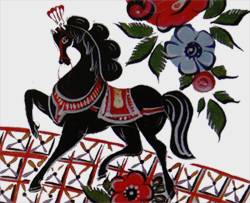 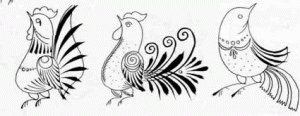 Мотивы Городецкой росписи
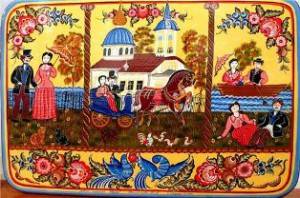 Последний мотив — Сюжетная роспись. 

Используется на крупных изделиях: панно, сундуках и крупных шкатулках, разделочных досках и блюдах. 

Композиция сходна с композицией подарочных прялок: роспись делается  в два или три яруса (в верхней части пишется основной сюжет с застольем, свиданием, прогулкой, выездом и т.п., в нижней — сюжеты помогают раскрытию данной темы). Средняя часть, разделяющая ярусы, представлена в виде цветочной полосы. Возможен и другой вариант: изображается основной сюжет, опоясанный цветочной полосой.
Городецкая роспись - это один из традиционных декоративных промыслов и стоит в ряду самых высоких достижений народного искусства России.

Никогда ни с чем не спутаешь радостных красок городецкой росписи, ее вороных коней с поджатой крючком ногой и лебединой шеей, ее птиц с диковинными хвостами в виде крыла бабочки. Кони всегда изображаются в профиль, а люди — только анфас. И все это - в окружении роскошных цветочных гирлянд.
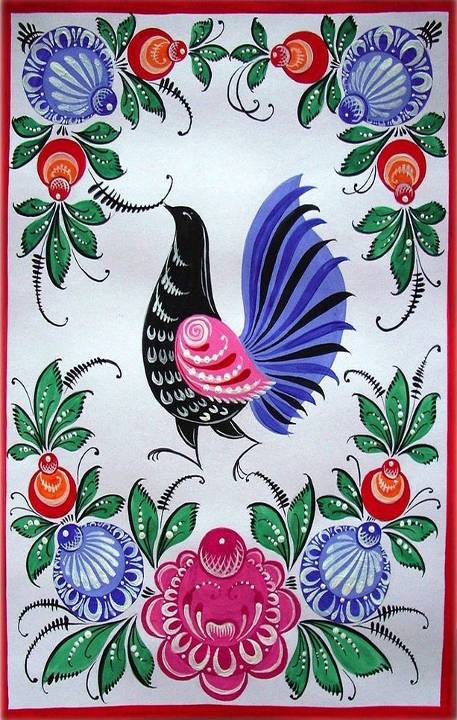 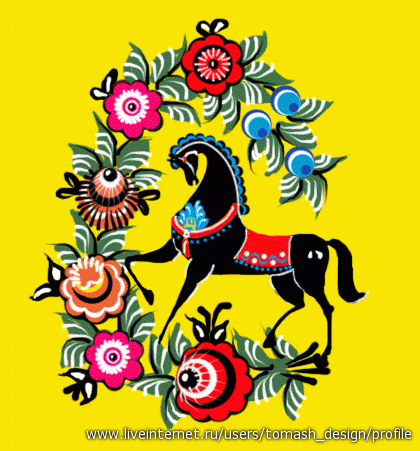